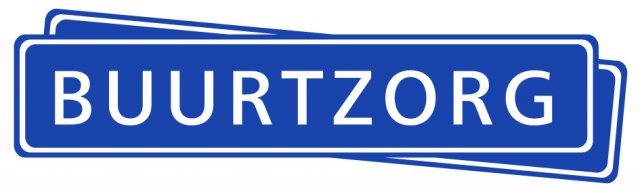 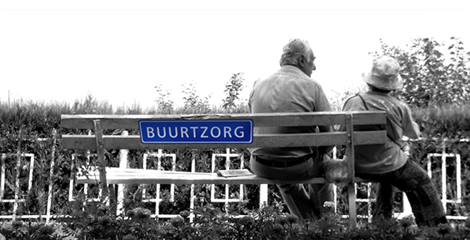 Verzorging van ouderen in de thuissituatie. Waar lopen wij als verpleegkundige tegenaan?
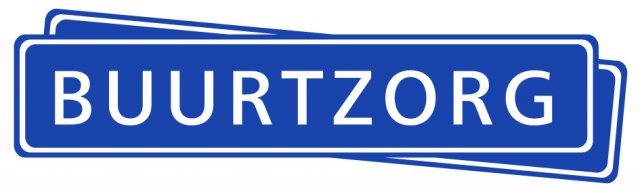 Welkom heten en voorstellen
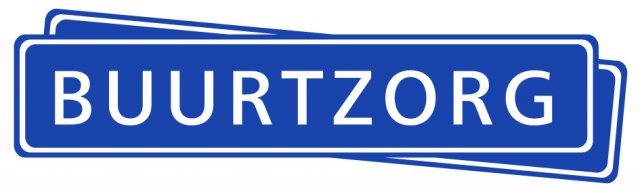 Indeling presentatie:
Missie en visie Buurtzorg
Het Buurtzorgteam
Welke zorg leveren wij?
Hoe komt de cliënt bij ons in zorg?
Wat vinden ouderen belangrijk in de thuissituatie?
Wat betekent dit voor de verpleegkundige?
Waar lopen we als zorgverlener tegen aan in de thuissituatie?
Oplossingen?
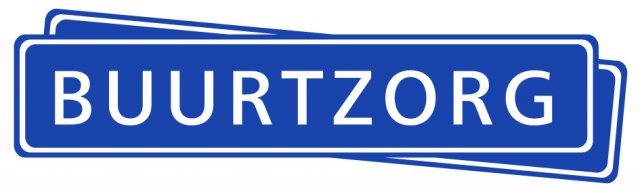 Missie Buurtzorg Nederland 
Het leveren van zorg thuis aan oudere mensen, mensen met beperkingen en chronisch zieken verdient een toegewijde en efficiënte houding naar cliënten. De professional speelt daarin een centrale rol. In overleg met de cliënten neemt zij directe beslissingen over de inhoud van en de werkwijze bij de hulpverlening.
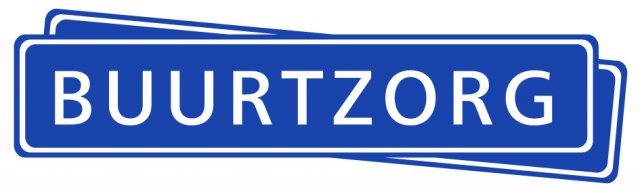 Visie
Buurtzorg richt zich in haar dienst- en zorgverlening op de zorgonafhankelijkheid van haar cliënten. Het zoeken naar oplossingen voor een grote diversiteit aan problemen vraagt een grote mate van deskundigheid en professionaliteit. Daarnaast wordt de kwaliteit van de zorgverlening bepaald in het directe contact tussen cliënt en professional en moet de professional optimaal gefaciliteerd worden om haar rol zo goed mogelijk te vervullen. Dit betekent dat de organisatie Buurtzorg Nederland in al haar processen de relatie cliënt – professional centraal stelt.
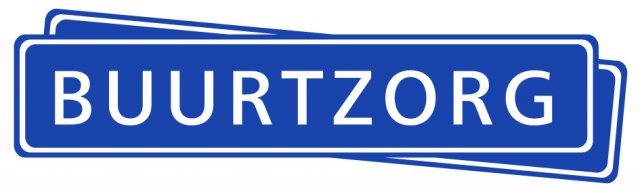 Het Buurtzorgteam
Het Buurtzorgteam bestaat uit professionele medewerkers niveau 3IG, 4 en 5. Het team wordt ondersteund door een regiocoach. 
Buurtzorg verwacht van haar medewerkers een open en lerende houding. Zij worden hierin ook gestimuleerd en gefaciliteerd.
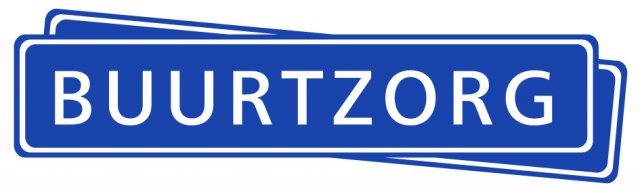 Welke zorg leveren wij?
Ondersteuning bij de lichamelijke verzorging
Wondzorg 
Het uitvoeren van verpleegtechnische handelingen
Casemagement
Het ondersteunen in het aanvragen van hulpmiddelen
Persoonlijke alarmering
Begeleiding van de cliënt en zijn/haar familie in de palliatieve en terminale fase
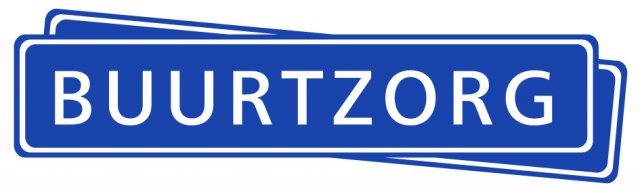 Welke onderwerpen vinden ouderen belangrijk in de thuissituatie:
Voorkomen van vallen
Gezond eten
Onafhankelijk blijven
Medicatieveiligheid
Thuis blijven wonen
Voorkomen van eenzaamheid
Activiteiten
Sociale contacten
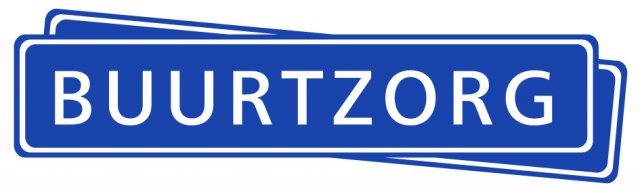 Hoe komt de cliënt bij ons in zorg:
Eerst intakegesprek met cliënt en familie
Zorgplan opstellen en doornemen met cliënt en/of familie
Zo nodig hulpmiddelen aanvragen voor thuis
Maaltijdvoorziening
Persoonlijke alarmering
Vergoeding zorg: zorgverzekeraar bepaald en bewaakt hoeveel zorg iemand mag krijgen
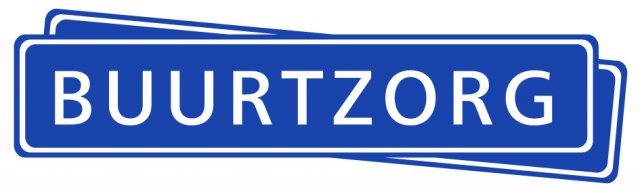 Wat betekent dat voor de verpleegkundige:
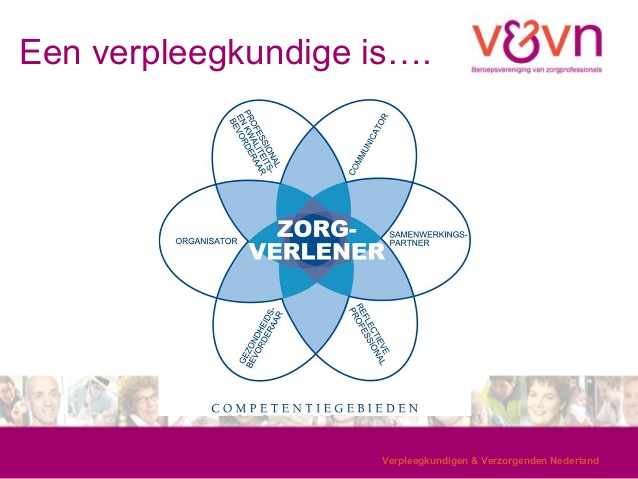 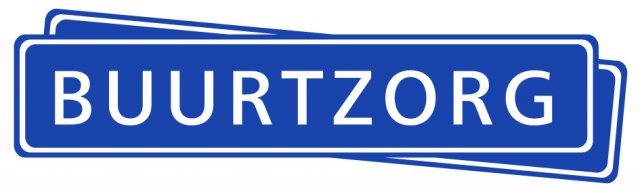 Waar lopen we als zorgverlener tegen aan in de thuissituatie:
Niet alle zorg wordt vergoed, bijvoorbeeld klaar maken van een maaltijd
De woning is niet gelijkvloers
Vereenzaming
Co- en multimorbiditeit
Client wil zelf geen (aanvullende) zorg terwijl dit wel gewenst is
Familie / cliënt wacht soms te lang met zorg aanvragen waardoor je voor het blok gezet wordt of de situatie escaleert
Wachttijd voor bijvoorbeeld huishoudelijke hulp
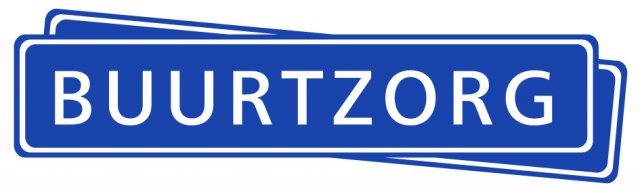 Waar lopen we als zorgverlener tegen aan in de thuissituatie (vervolg):
Mantelzorgers overbelast
Patiënt “te goed” voor opname in het ziekenhuis
Er is geen plek in een instelling om cliënt op te nemen
Patiënt wordt te snel ontslagen uit het ziekenhuis
Tekort aan verpleegkundigen en verzorgenden
Ziekenhuiszorg naar thuissituatie
Cliënt heeft een te hoog inkomen voor verzorgingshuis
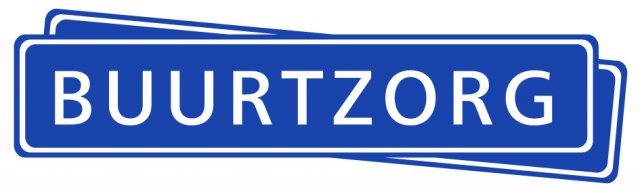 Hoe proberen we oplossingen te zoeken:
Soms met de rug tegen de muur
Ouderenzorg in Nederland complex geworden
In gesprek gaan met familie, huisarts en/of praktijkondersteuner
Maximaal haalbare zorg te verlenen eventueel in samenwerking met Carematch
Dagopvang
Vrijwilligers inschakelen zoals de Zonnebloem, Scoop e.d., NLvoorelkaar
Deskundigheidsbevordering voor verpleegkundigen
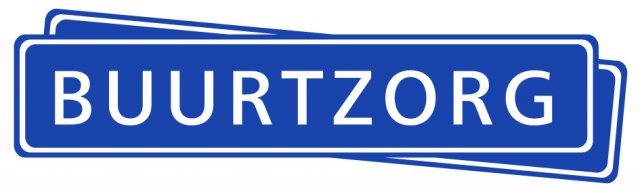